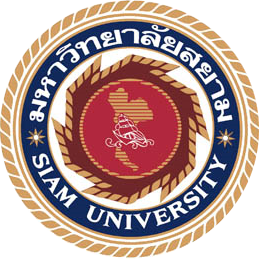 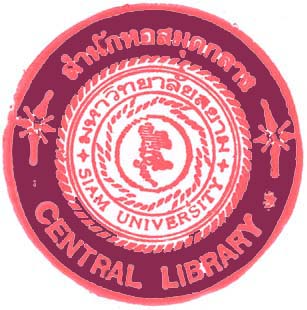 สำนักหอสมุดและทรัพยากรสารสนเทศ  มหาวิทยาลัยสยาม
Library and Information Resource
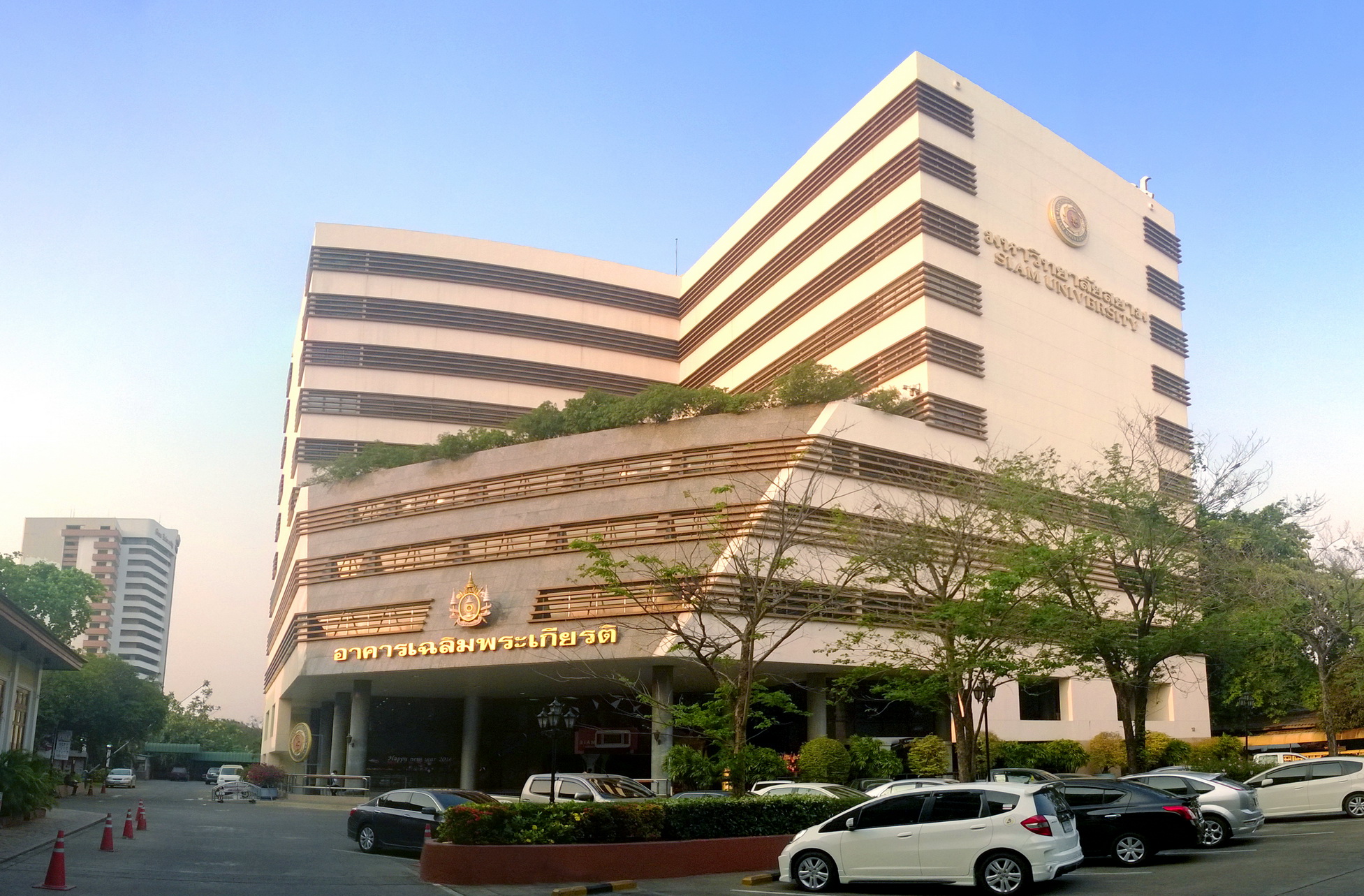 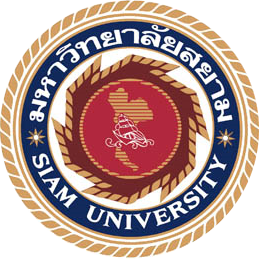 สำนักหอสมุดและทรัพยากรสารสนเทศ
ยินดีต้อนรับ
ท่านคณะกรรมการประเมินคุณภาพการศึกษา
รศ.ดร.จอมพงศ์      มงคลวนิช	      ประธานกรรมการ
  ผศ.ดร.ธัญญาภรณ์  ศิริเลิศ	       กรรมการ
  ผศ.อำพรรณ           ชัยกุลเสรีวัฒน์     กรรมการและเลขานุการ
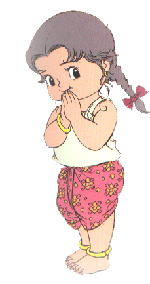 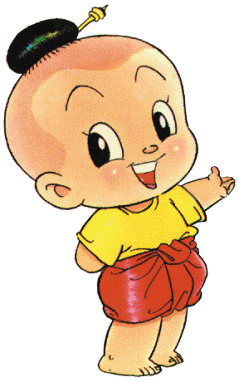 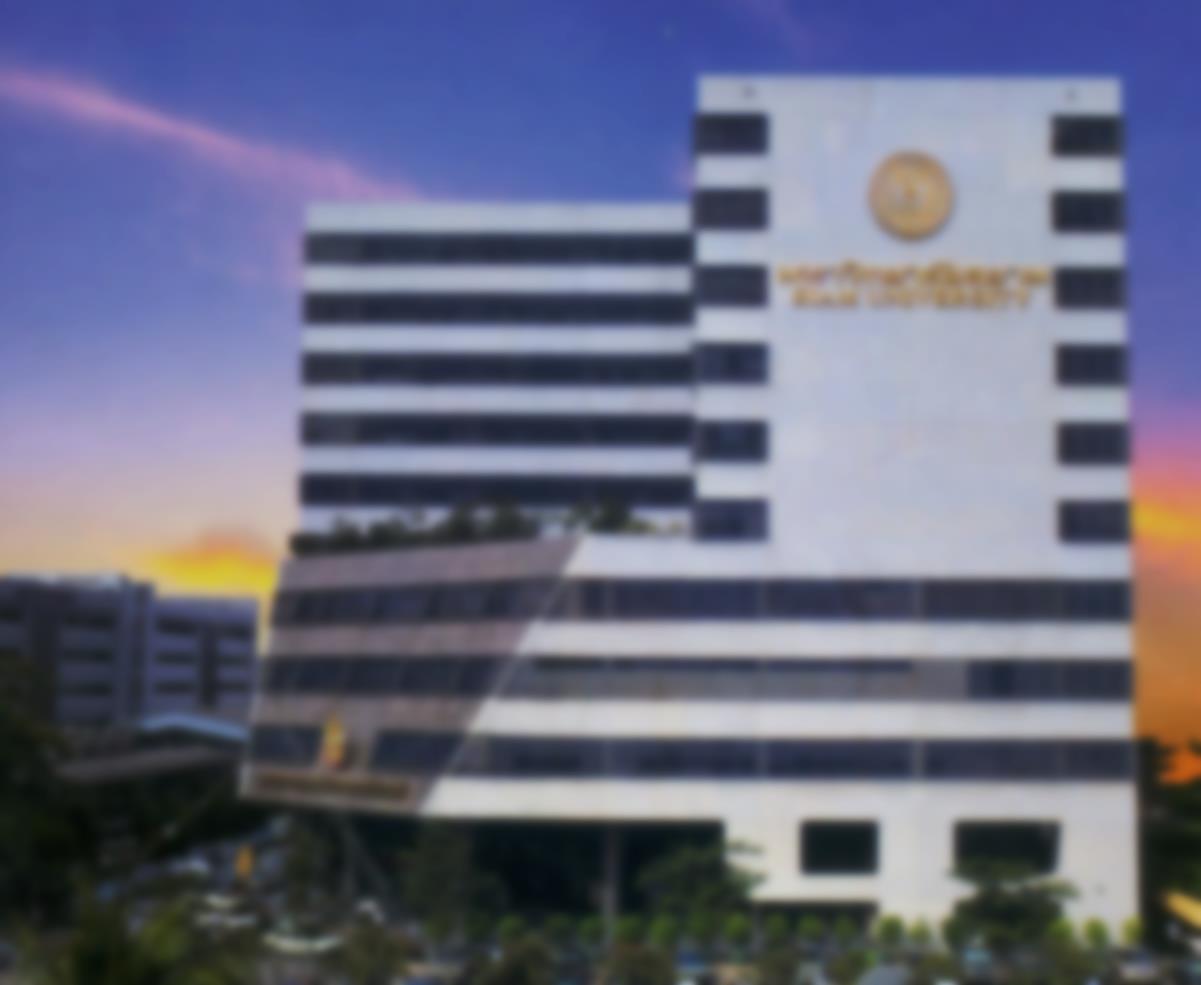 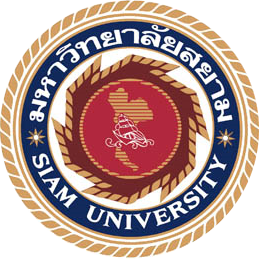 ปณิธาน
ส่งเสริมความรู้	ควบคู่บริการ
 ข่าวสารทันสมัย	ก้าวไกลสู่สากล
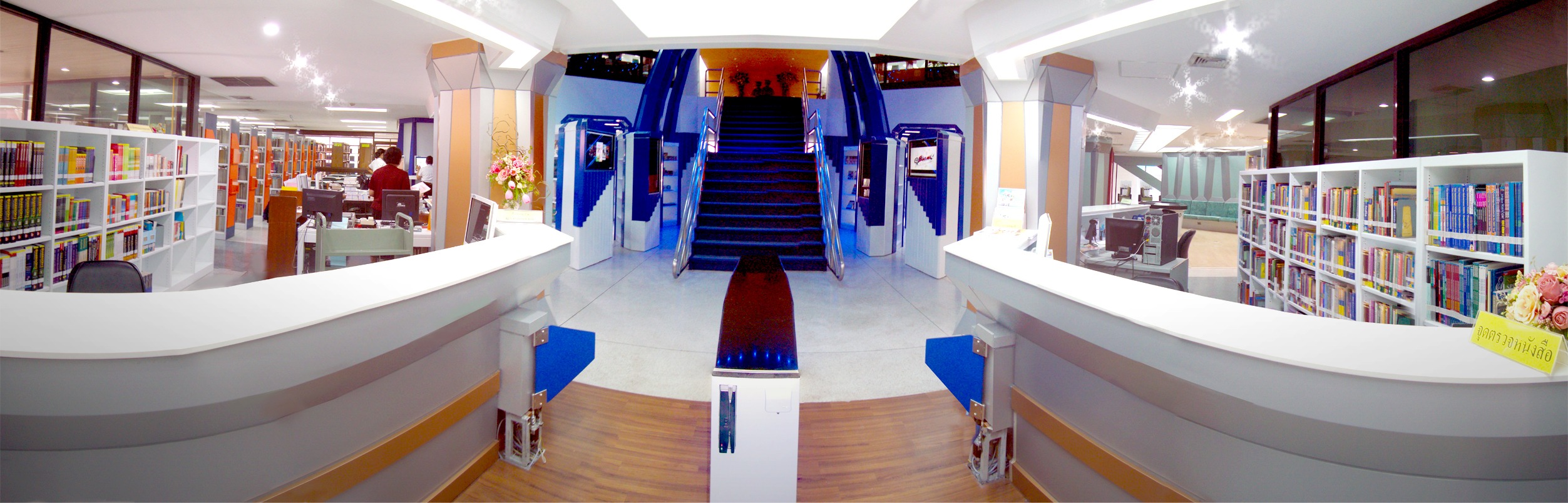 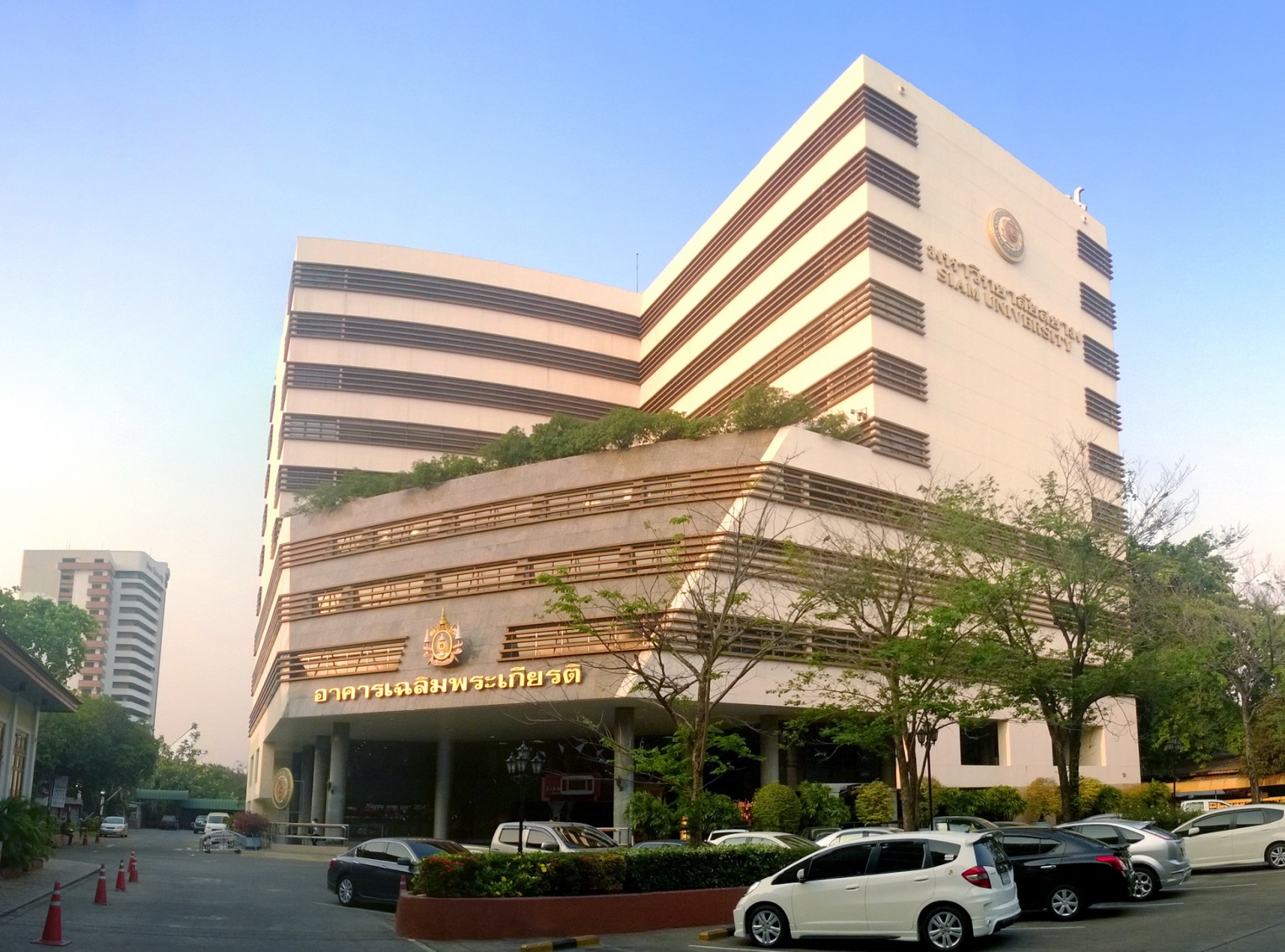 พันธกิจ
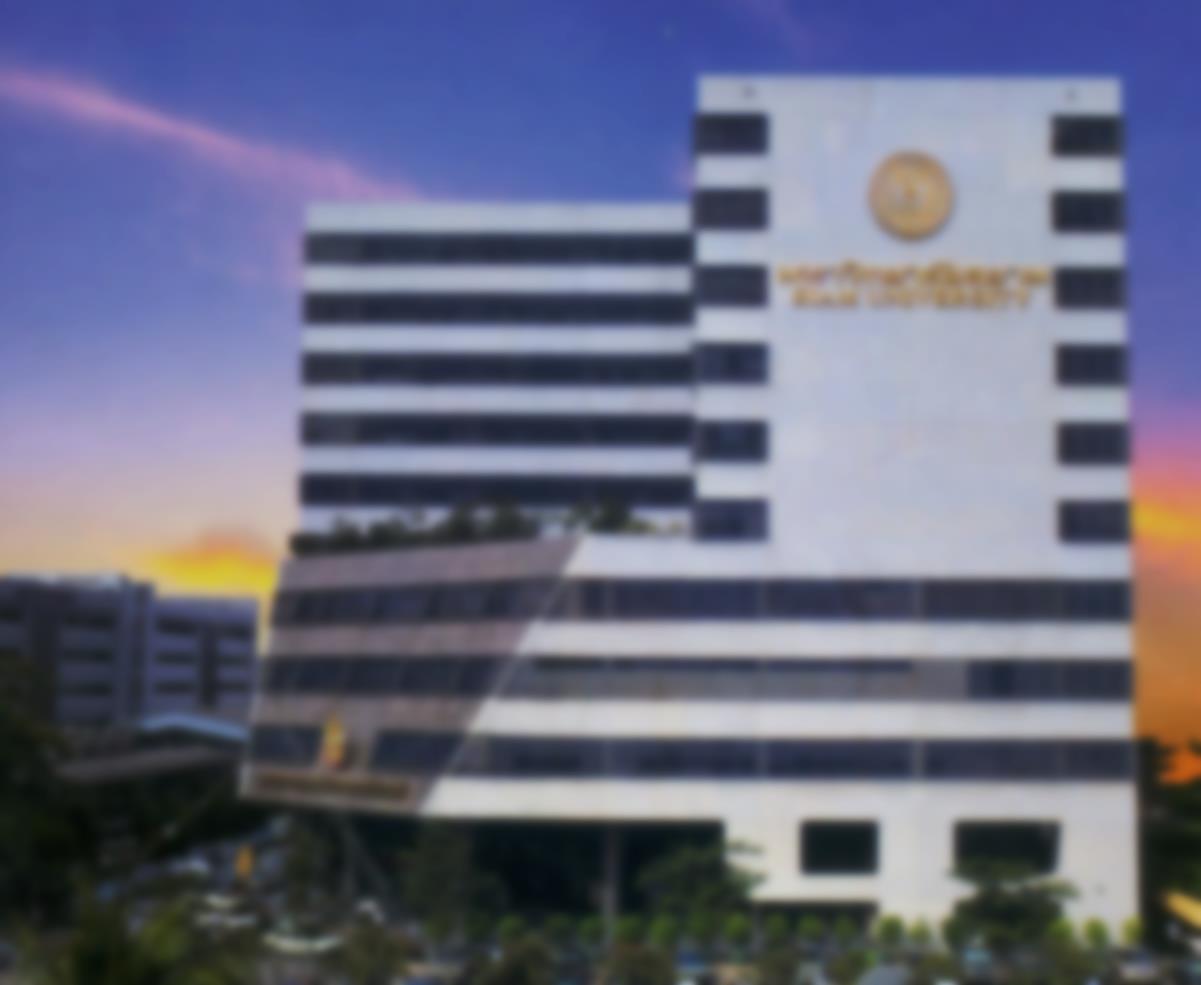 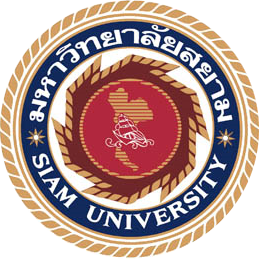 พัฒนาทรัพยากรสารสนเทศของห้องสมุดให้สอดคล้องกับหลักสูตรและความต้องการของผู้ใช้บริการ
พัฒนาบริการของห้องสมุดให้มีคุณภาพและส่งเสริมทักษะการเข้าถึงสารสนเทศ
พัฒนาห้องสมุดให้เป็นแหล่งเรียนรู้หลักของชุมชนและเอื้อต่อการเรียนรู้ตลอดชีวิต
พัฒนาการบริหารจัดการห้องสมุดให้มีประสิทธิภาพและประสิทธิผล
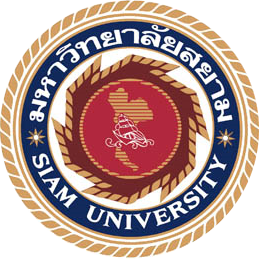 โครงสร้างการบริหารงานของสำนักหอสมุดฯ
ผู้อำนวยการสำนักหอสมุดและทรัพยากรสารสนเทศ
คณะกรรมการบริหาร
สำนักหอสมุดและทรัพยากรสารสนเทศ
ผู้ช่วยผู้อำนวยการสำนักฯ
สำนักงานบริหาร
คณะทำงาน 4 ด้าน
เลขานุการ
แผนกพัฒนา
ทรัพยากรสารสนเทศ
แผนกบริการและ
ประชาสัมพันธ์
ศูนย์ฝึกอบรมและ
พัฒนาระบบสารสนเทศ
งานจัดซื้อ/จัดหา
งานริหาร
ทรัพยากรสารสนเทศ
งานบริการ
งานบประชาสัมพันธ์
งานฝึกอบรม
งานพัฒนาระบบสารสนเทศ
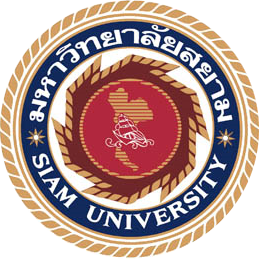 ยุทธศาสตร์ของสำนักหอสมุดและทรัพยากรสารสนเทศ
Corporate
Image
ยุทธศาสตร์ที่ 1 นำเทคโนโลยีมาใช้ในการจัดการสารสนเทศในการดำเนินงานได้อย่างเหมาะสม  (Technology) และบริหารทรัพยากรสารสนเทศให้ครอบคลุมวิชาการที่มีการสอนได้อย่างคุ้มค่า  (Information Resource & Retrieval)
Technology
ยุทธศาสตร์ที่ 2 สร้างองค์ความรู้เชื่อมโยงเครือข่ายสารสนเทศให้เกิดความหลากหลาย  (Training & Sharing Network)
Information
Resource
&
Retrieval
Service
&
Publish
Relation
Training
&
Sharing
Network
ยุทธศาสตร์ที่ 3 มุ่งเน้นการให้บริการที่ตรงตามความต้องการของผู้ใช้โดยมีการประชาสัมพันธ์เชิงรุก (Service & Publish Relation)
ยุทธศาสตร์ที่ 4 สร้างภาพลักษณ์ขององค์กรด้วยนวัตกรรมสารสนเทศและการบริการ (Corporate Image)
Human Resource
ยุทธศาสตร์ที่ 5 พัฒนาทักษะการเรียนรู้ของบุคลากรให้มีความทันสมัยอยู่ตลอดเวลา  (Human Resource)
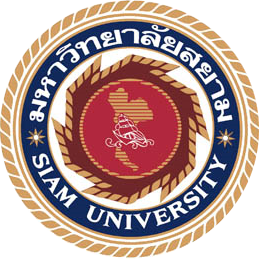 ยุทธศาสตร์ของสำนักหอสมุดและทรัพยากรสารสนเทศ
Corporate
Image
ยุทธศาสตร์ที่ 1 นำเทคโนโลยีมาใช้ในการจัดการสารสนเทศในการดำเนินงานได้อย่างเหมาะสม  (Technology) และบริหารทรัพยากรสารสนเทศให้ครอบคลุมวิชาการที่มีการสอนได้อย่างคุ้มค่า  (Information Resource & Retrieval)
Technology
เนื่องจากเป็นหน่วยงานที่ต้องมีการติดต่อสื่อสารสารสนเทศทั้งบุคคลภายในและภายนอก ดังนั้นต้องมีเทคโนโลยีคอมพิวเตอร์และการสื่อสารรองรับการทำงานได้อย่างเหมาะสมและเพียงพอต่อความต้องการในการให้บริการ อีกทั้งเป็นหน่วยงานที่เป็นแหล่งรวมทรัพยากรสารสนเทศ และองค์ความรู้ที่หลากหลาย เพื่อให้สอดคล้องกับความต้องการของผู้ใช้ได้อย่างเพียงพอ เหมาะสม คุ้มค่าและเสริมสร้างนวัตกรรมทางด้านสารสนเทศให้มีประโยชน์ต่อการใช้งาน
Information
Resource
&
Retrieval
Service
&
Publish
Relation
Training
&
Sharing
Network
Human Resource
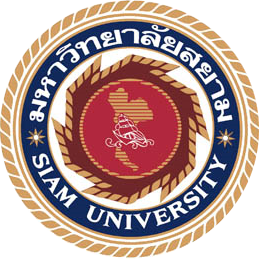 ยุทธศาสตร์ของสำนักหอสมุดและทรัพยากรสารสนเทศ
ยุทธศาสตร์ที่ 2 สร้างองค์ความรู้เชื่อมโยงเครือข่ายสารสนเทศให้เกิดความหลากหลาย  (Training & Sharing Network)
Corporate
Image
เนื่องจากเป็นหน่วยงานด้านการจัดการและการเผยแพร่องค์ความรู้ ดังนั้นต้องสามารถที่จะถ่ายทอดและแลกเปลี่ยนความรู้ให้บุคลากรในองค์กรและสร้างความร่วมมือกับหน่วยงานภายนอก ในการพัฒนาองค์ความรู้ร่วมกันได้
Technology
กลยุทธ์ 2.ความร่วมมือในการใช้ทรัพยากรร่วมกัน
Information
Resource
&
Retrieval
Service
&
Publish
Relation
Training
&
Sharing
Network
ยุทธศาสตร์ที่ 3 มุ่งเน้นการให้บริการที่ตรงตามความต้องการของผู้ใช้โดยมีการประชาสัมพันธ์เชิงรุก (Service & Publish Relation)
เนื่องจากเป็นหน่วยงานด้านการให้บริการ ดังนั้นต้องเน้นการเอาใจใส่ในการบริการเพื่อให้ได้รับการยอมรับจากบุคคลทั้งภายในและภายนอกมหาวิทยาลัย ซึ่งต้องทราบความต้องการของผู้ใช้บริการแล้วสามารถตอบสนองได้อย่างเหมาะสม โดยมีการประชาสัมพันธ์เชิงรุกให้สามารถเข้าถึงผู้ใช้ได้อย่างรวดเร็วและกระจายสู่ภายนอกอย่างแพร่หลาย
Human Resource
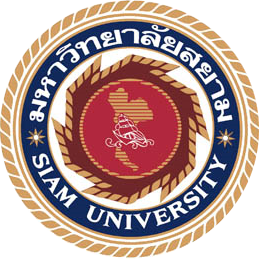 ยุทธศาสตร์ของสำนักหอสมุดและทรัพยากรสารสนเทศ
ยุทธศาสตร์ที่ 4 สร้างภาพลักษณ์ขององค์กรด้วยนวัตกรรมสารสนเทศและการบริการ (Corporate Image)
เนื่องจากเป็นหน่วยงานสนับสนุนด้านวิชาการ ดังนั้นต้องสามารถสร้างภาพลักษณ์ให้กับองค์กร รวมถึงการส่งเสริมและสนับสนุนบุคลากรในองค์กรให้ได้รับความรู้และเป็นช่องทางเผยแพร่งานวิชาการออกสู่ภายนอก
Corporate
Image
Technology
Information
Resource
&
Retrieval
Service
&
Publish
Relation
Training
&
Sharing
Network
ยุทธศาสตร์ที่ 5 พัฒนาทักษะการเรียนรู้ของบุคลากรให้มีความทันสมัยอยู่ตลอดเวลา  (Human Resource)
เนื่องจากบุคลากรเป็นพื้นฐานของความสำเร็จ ดังนั้นต้องมีการพัฒนาบุคลากรให้มีความรู้ที่หลากหลาย ทักษะต่างๆที่สามารถทำให้การดำเนินงานเป็นไปได้อย่างมีประสิทธิภาพ โดยลักษณะของบุคลากรจะต้องมีความใฝ่รู้ กระตือรือร้นเมื่อมีองค์ความรู้ใหม่เกิดขึ้นมา พร้อมที่จะเรียนรู้อยู่ตลอดเวลา สนใจสิ่งต่างๆที่อยู่รอบตัว แล้วมีความคิดการ บูรณาการแนวทางการพัฒนาตนเองได้อย่างเหมาะสม
Human Resource
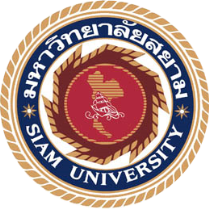 เป้าหมายแผนกลยุทธ์ (2560-2564) ของสำนักทรัพยากรหอสมุดฯ
กลยุทธ์ 2.ความร่วมมือในการใช้ทรัพยากรร่วมกัน
กลยุทธ์ที่ 1 บริหารทรัพยากรสารสนเทศ อย่างมีประสิทธิภาพ สอดคล้องกับความต้องการของคนยุคใหม่
มีการสร้างเครือข่ายความร่วมมือกับภายนอกมหาวิทยาลัย เพื่อส่งเสริมการใช้ทรัพยากรสารสนเทศและบริการร่วมกันได้อย่างคุ้มค่าและมีประสิทธิภาพ  (Information Sharing) 
มีการพัฒนาแหล่งเรียนรู้ให้โรงเรียนและสถานประกอบการ (Institutional Repository)
มีส่วนร่วมในการให้บริการแก่สังคม (Corporate Social Responsibility)
มีทรัพยากรสารสนเทศครอบคลุมทุกสาขาวิชาที่เปิดสอน (Cover)
มีทรัพยากรฯ ที่ทันสมัยเพียงพอต่อความต้องการของผู้ใช้บริการ (Update)
ทรัพยากรฯ มีการถูกใช้อย่างคุ้มค่า (Value)
กลยุทธ์ที่ 3 พัฒนาทักษะสารสนเทศ และทักษะการรอบรู้เทคโนโลยีสารสนเทศ ให้กับผู้รับบริการ
กลยุทธ์ที่ 4 บริหารจัดการอย่างมีประสิทธิภาพสู่คุณภาพที่ยั่งยืน
มีกิจกรรมเพื่อส่งเสริมการเรียนรู้สารสนเทศและการเรียนรู้ตลอดชีวิตในด้านวิชาการ วิชาชีพ และความรู้อื่นๆ ให้กับนักศึกษา คณาจารย์ และบุคลากร (Information Service) อาทิเช่น มีการอบรมการสืบค้นแหล่งข้อมูลสารสนเทศทางวิชาการ (Information Literacy) และ/หรือการอบรมและให้ความรู้เกี่ยวกับเครื่องมือที่นำไปใช้ในด้านการเรียนการสอน (Training)
เป็นศูนย์กลางการบริหารจัดการและการเผยแพร่ทรัพย์สินทางปัญญาของมหาวิทยาลัยสยาม ให้เกิดประโยชน์สูงสุด (Institutional Repository) 
เป็นแหล่งข้อมูลข่าวสารที่ทันสมัยของมหาวิทยาลัย โดยมีอุปกรณ์และเครื่องมือสำหรับให้บริการสืบค้นข้อมูลได้อย่างมีประสิทธิภาพ (Modern)
มีระบบสารสนเทศเพื่อใช้ในการบริหารจัดการและการตัดสินใจ ได้อย่าง 
      เหมะสม (Usage)
เป็นองค์กรต้นแบบแห่งการเรียนรู้ บุคลากรมีการแลกเปลี่ยนเรียนรู้และนำความรู้ที่ได้รับไปใช้ในการปฏิบัติงานจริง
บุคลากรมีสมรรถนะและศักยภาพแบบมืออาชีพ อาทิเช่น มีความมั่นใจในการสื่อสารด้วยภาษาอังกฤษ (Self Confidence) มีการทำงานเป็นทีมอย่างเป็นรูปธรรม (Enhanced Team Work) มีการกระตุ้นตนเองให้มีความคิดพัฒนางานของสำนักฯอย่างสม่ำเสมอ (Self  Motivate) มีความกระตือลือร้นในการให้บริการแก่ผู้ใช้บริการ (Service Mind) มีแนวคิดในการปรับปรุงบูรณาการงานบริการให้เหมาะสม (Innovation of Service) มีการบริการแก่ผู้ใช้บริการมากกว่าที่ผู้ใช้บริการคาดหวัง (Proactive Service)
กลยุทธ์ที่ 5 พัฒนาความรู้สู่การปฏิบัติ
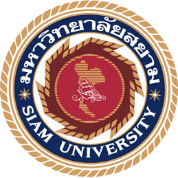 แผนงาน/โครงการของสำนักหอสมุดและทรัพยากรสารสนเทศ ปีการศึกษา 2564
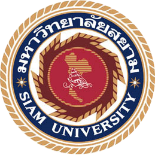 แผนงาน/โครงการของสำนักหอสมุดและทรัพยากรสารสนเทศ ปีการศึกษา 2563
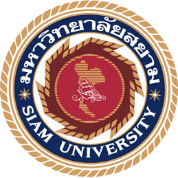 แผนงาน/โครงการของสำนักหอสมุดและทรัพยากรสารสนเทศ ปีการศึกษา 2563
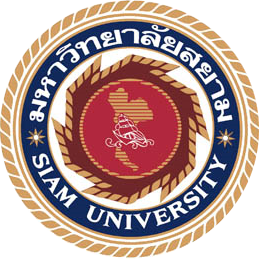 งบประมาณในการพัฒนาสำนักหอสมุดและทรัพยากรสารสนเทศ
ตั้งแต่ปีการศึกษา 2559 - 2564
2,574,086
2,961,503
2,934,880
2,864,017
2,915,240
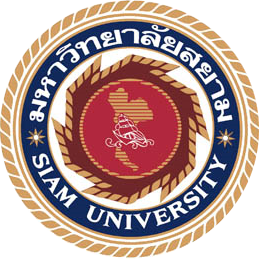 ทรัพยากรสารสนเทศของสำนักหอสมุดฯ
ข้อมูล ณ วันที่ 31 พฤษภาคม 2565
จำนวนรวมทั้งสิ้น >  2,011,600,886 รายการ
จำแนกตามประเภทได้ ดังนี้
วัสดุตีพิมพ์	    		221,861     เล่ม
วัสดุไม่ตีพิมพ์	  		  15,876    หน่วย
ฐานข้อมูลวิชาการออนไลน์เชิงพาณิชย์ 3 ฐาน (หลัก)
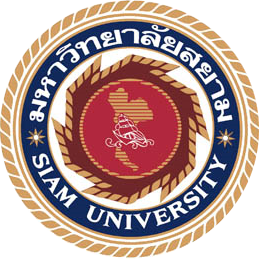 ทรัพยากรสารสนเทศของสำนักหอสมุดฯ
วัสดุตีพิมพ์  รวม    221,861     เล่ม
หนังสือ			203,287	เล่ม
วารสาร 	 		115	ชื่อเรื่อง
วารสารเย็บเล่ม			2,929	เล่ม
หนังสือพิมพ์			12	ชื่อเรื่อง
กฤตภาค			5,886	รายการ
จุลสาร			1,947	ชื่อเรื่อง
วิทยานิพนธ์			1,204	เล่ม
บทคัดย่อ	  		221	เล่ม
งานวิจัย			2,039	เล่ม
หลักสูตรการศึกษา 		107	เล่ม
สิ่งพิมพ์รัฐบาล	       		2,974	เล่ม
สิ่งพิมพ์เอกชน	           		450	เล่ม
หนังสืออนุสรณ์	            		131	เล่ม
สารนิพนธ์			559	เล่ม
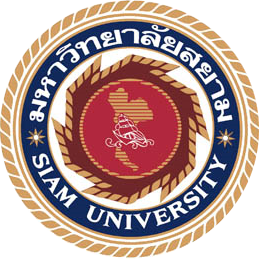 ทรัพยากรสารสนเทศของสำนักหอสมุดฯ
วัสดุไม่ตีพิมพ์   รวม    15,876     หน่วย
1. CD-ROM ฐานข้อมูลและสารานุกรม          	               	   110	แผ่น
2. CD-ROM Multimedia		    	        	1,122	แผ่น
3. CD-ROM ที่มากับหนังสือภาษาไทย                        		2,779	แผ่น
4. CD-ROM ที่มากับหนังสือภาษาอังกฤษ                   		3,626	แผ่น
5. VCD 				            		4,037	แผ่น
6. DVD				            		1,754	แผ่น
7. CD-ROM ของมหาวิทยาลัยสยาม	            		2,448	แผ่น
      (วิจัย วิทยานิพนธ์ สารนิพนธ์ โครงงาน/สหกิจศึกษา)
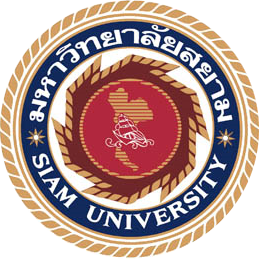 ทรัพยากรสารสนเทศของสำนักหอสมุดฯ
ฐานข้อมูลวิชาการออนไลน์เชิงพาณิชย์ 3 ฐาน (หลัก)
1) EDS (EBSCO Discovery Service) USD 14,000
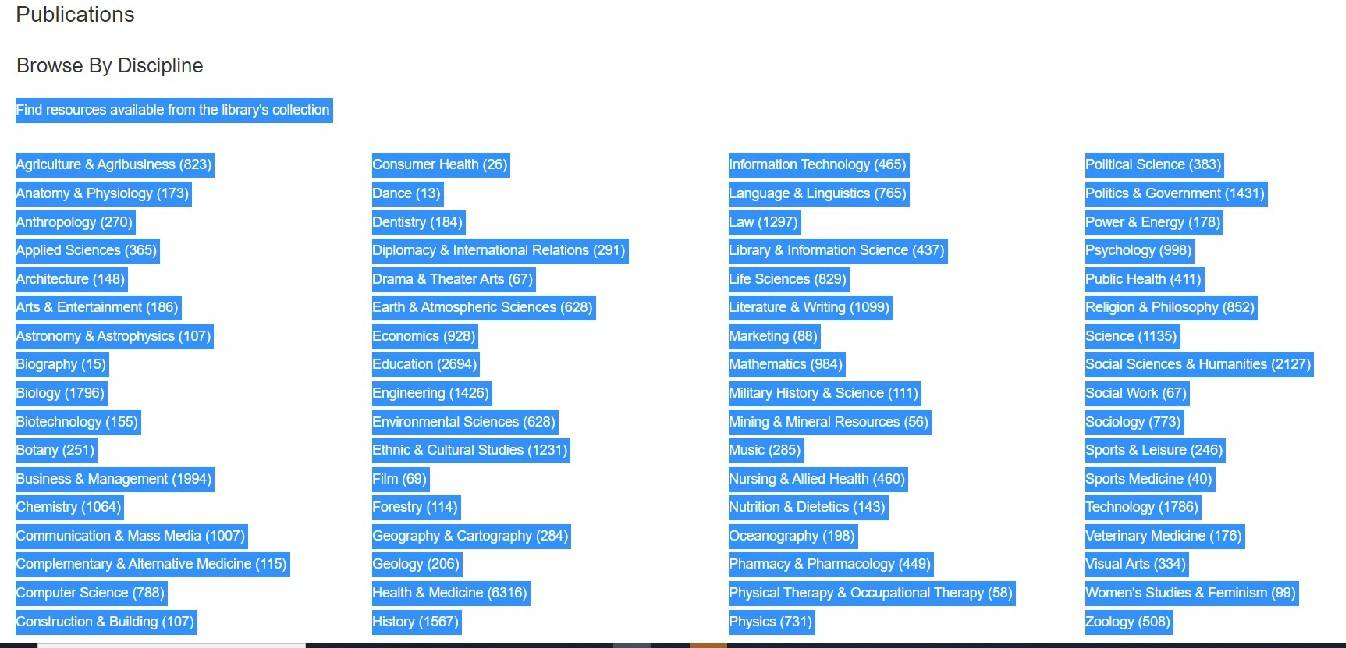 เป็นช่องทางเข้าไปสืบค้นทรัพยากรของสถาบันในเครือข่าย TU-ThaiPUL 13 แห่ง (รวมม.สยาม)
และให้บริการยืมระหว่างห้องสมุด (Inter Library Loan) ได้ผ่านช่องทางนี้
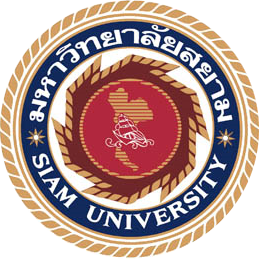 ทรัพยากรสารสนเทศของสำนักหอสมุดฯ
ฐานข้อมูลวิชาการออนไลน์เชิงพาณิชย์ 3 ฐาน (หลัก)
2) EBSCO Host  USD 21,000  ประกอบด้วยฐานข้อมูลย่อยดังนี้
Academic Search Complete
Communication & Mass Media Complete
Computers & Applied Sciences Complete
ERIC
Education Research Complete
eBook Collection (EBSCOhost)
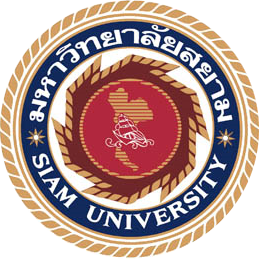 ทรัพยากรสารสนเทศของสำนักหอสมุดฯ
ฐานข้อมูลวิชาการออนไลน์เชิงพาณิชย์ 3 ฐาน (หลัก)
3) UpToDate USD 35,495 ประกอบด้วยข้อมูลทางการแพทย์ ดังนี้
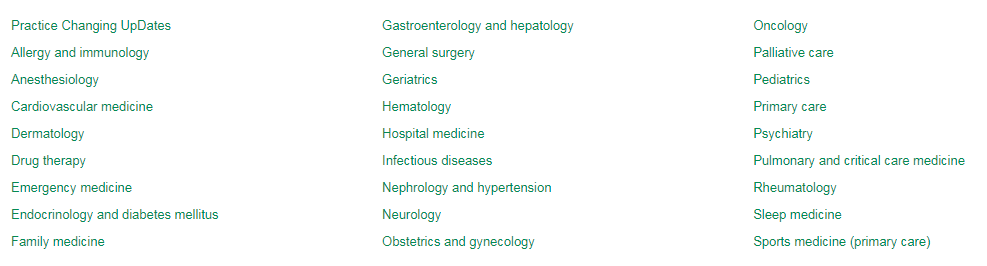 คำนวณผลประเมินข้อมูลทางการแพทย์ ได้ 195 รายการ
วิเคราะห์ผลกระทบจากการให้ยา
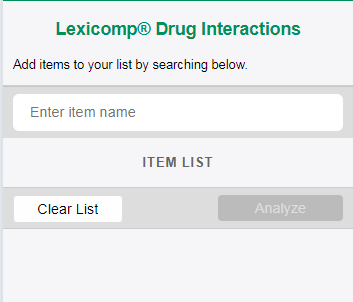 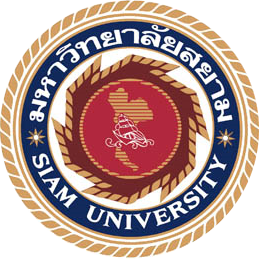 จำนวนทรัพยากรสารสนเทศทั้งหมด
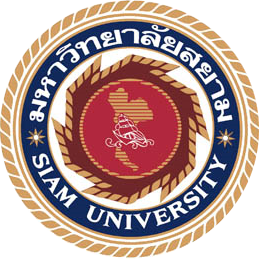 การใช้เว็บไซต์และฐานข้อมูลออนไลน์
ฐานข้อมูล EBSCO+EDS+Uptodate
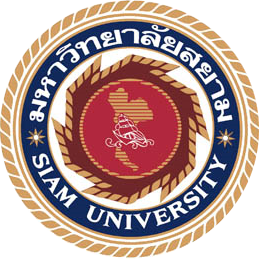 ความคุ้มค่าของการจัดซื้อต่อการใช้ทรัพยากรสารสนเทศ
10.73 บาท : 1 ครั้ง
9.95 บาท : 1 ครั้ง
9.86 บาท : 1 ครั้ง
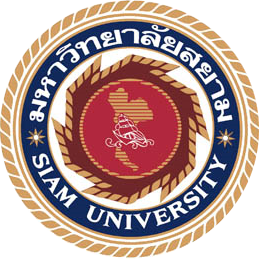 เปรียบเทียบการสำรวจความพึงพอใจ
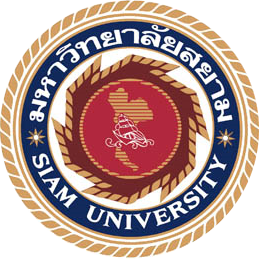 ผลการประเมินการประกันคุณภาพการปฏิบัติงานของ
สำนักหอสมุดและทรัพยากรสารสนเทศ  ปีการศึกษา 2561-2563
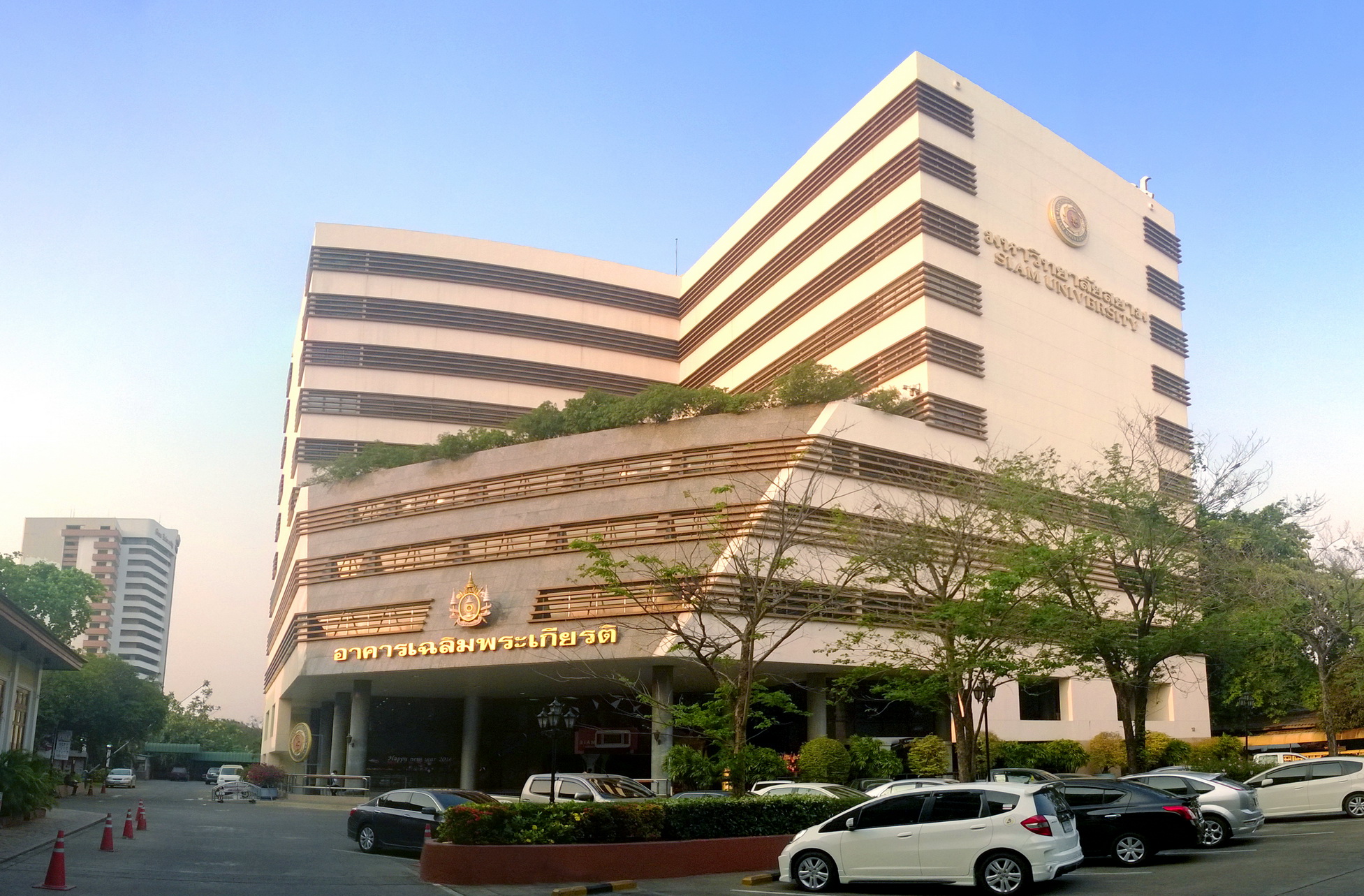 สำนักหอสมุดและทรัพยากรสารสนเทศ มหาวิทยาลัยสยาม
ขอขอบพระคุณท่านคณะกรรมการทุกท่าน